Figure 3. Schematic landscape in fictitious network space. Valleys and flows above a two-dimensional state ...
Cereb Cortex, Volume 13, Issue 11, November 2003, Pages 1139–1150, https://doi.org/10.1093/cercor/bhg103
The content of this slide may be subject to copyright: please see the slide notes for details.
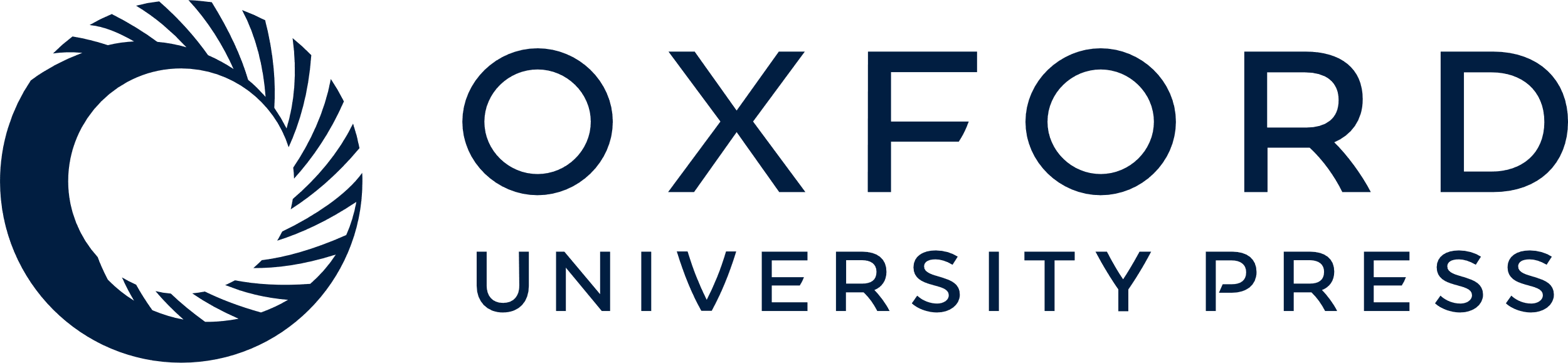 [Speaker Notes: Figure 3. Schematic landscape in fictitious network space. Valleys and flows above a two-dimensional state space (from Amit et al., 1998). The space is defined by two emission rates in absence of a forcing stimulus. The topography is defined by the flow directions in rate space —  always downhill. A stimulus is represented by an initial point on the surface. A selective delay activity state is the point at the bottom of the corresponding valley, which are the rates left over in the network upon the removal of the stimulus. Very near the ridges between two valleys, a small variation in the stimulus may land the network in two very remote valley bottoms.


Unless provided in the caption above, the following copyright applies to the content of this slide:]